Hva traff maskinen mineller«Noe er galt og AD har skylden»
[Speaker Notes: Overskrift]
Dagens oversikt
Lynkurs Group Policies
AD-hiarki og rekkefølge
GPO
Maskin vs. brukerinnstillinger
Policies vs. preferences
Feilsøking
Finne hvilke GPOer som settes
Finne innstillingene som settes
Finne hvorfor innstillinger ikke blir satt
AD er …
AD – Hierarkisk katalog med brukere, maskiner og policier
AD - Brukes til autentisering, diste programvare og sette innstillinger for brukere og maskiner
Group Policy – En teknologi for sentralisert styring av maskiner og brukere
OU – Ett nivå i AD som inneholder maskiner, brukere og GPOer
GPO – en samling av innstillinger som konfigurer brukere og maskiner, og som er knyttet opp mot AD
[Speaker Notes: GP – lite med grupper å gjøre, mer i formen ”grupperer sammen innstillinger”
Stopp ved GPO, det er det vi skal bruke tid på fremover]
AD og Group Policy
AD består av domener, som igjen er delt opp i OUer og underOUer, og hver OU har en eller flere GPO linket opp til seg.
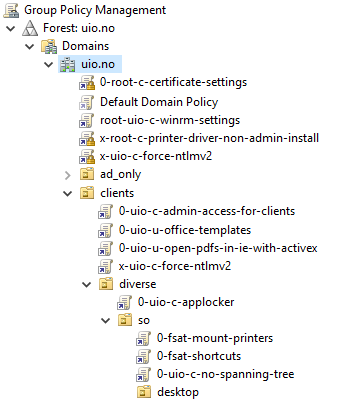 Domenet uio.no
Rot-GPOer
En OU – Organisational Unit
Et under-OU
Tre GPOer som er linket opp til en OU
[Speaker Notes: Ouer inneholder maskiner og brukere, og GPOer setter innstillnger i disse]
Prosesseringsrekkefølge
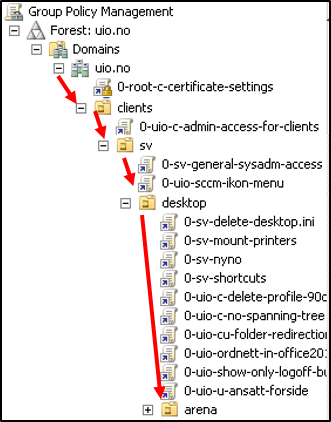 Nedenifra og opp 
	Settes med Link Order
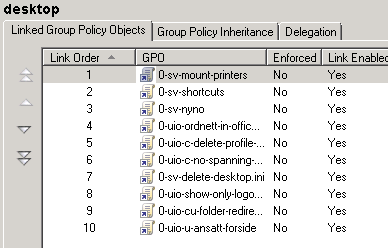 [Speaker Notes: Last man standing]
Prosesseringsrekkefølge - unntakene
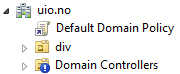 Blokker – Block Policy Inheritance
Tvinge - Enforce  
Security filtering – filtrering basert på f.eks filgrupper
WMI-filtere – WMI kan foreta en eller flere spørringer om maskinegenskaper
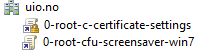 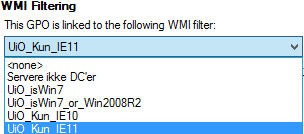 [Speaker Notes: Blokkering på OU-nivå. Blokkerer alt. Grisete, gjør det ikke uten en god grunn.
Enforce på GPO-nivå, dvs. ingen kan blokkkere. Enforce øverst i treet vinner
WMI-filter: Stor ulempe, kan bare filtrere en hel GPO]
Loopback processing
På UiO har vi ikke brukerne i egen OU, alle i OUen Users
Maskinen kjører i utgangspunktet kun maskindelen
Vi må skru på loopback
Uten loopback vil bare maskinbiten virke av GP
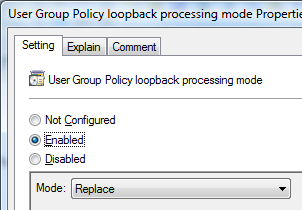 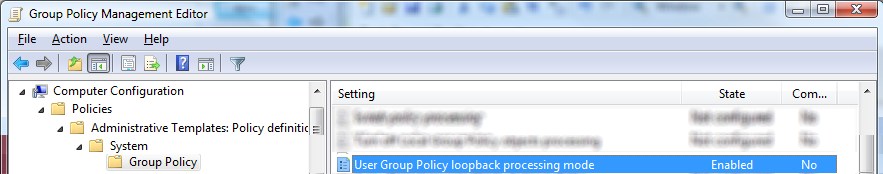 8
[Speaker Notes: Loopback egentlig fordi brukt på terminalservere
Merge vil være meningsløst på UiO, ingen brukere i egen OU.  Maskin vinner.]
GroupPolicyObject-struktur
[Speaker Notes: Todelt maskin/bruker, policies/Preferences]
Administrative Templates  = registerbaserte policier
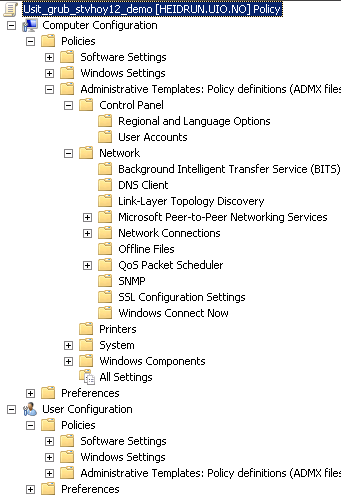 Registeret er todelt, maskin/bruker
Virker ved å skrive til bestemte plasser i registeret
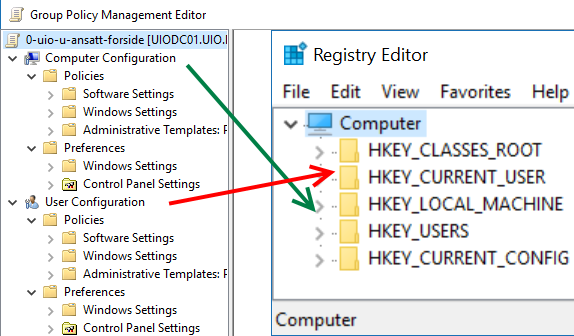 [Speaker Notes: Virker ved å skrive til registeret
To hovedtrær
Maskin og bruker-innstillinger]
Basis i registerbaserte policies
Tvang
Låser brukerinnstillinger
Gråmerkede innstillinger er blokkert
4 plasser i registeret, under Software/Policies
Tilbakelegging, originale innstillinger resettes hvis policyfjernes
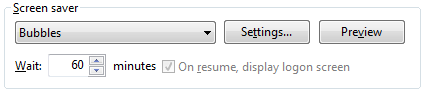 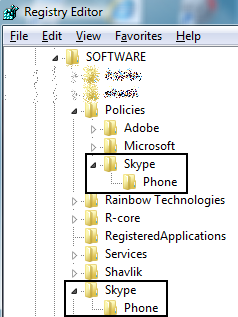 11
[Speaker Notes: Tvang, låsing, tilbakelegging]
Registerbaserte Policies
12
[Speaker Notes: Gjenta: Skrives det utenfor disse, er det unmanaged – tatovering med mer.]
Preferences
Mer kjent GUI
Gir standardinnstillinger, som brukeren kan endre
Filtrerbar pr. innstilling
Kan gjøre innloggingscript overflødige
Reduserer antallet GPO
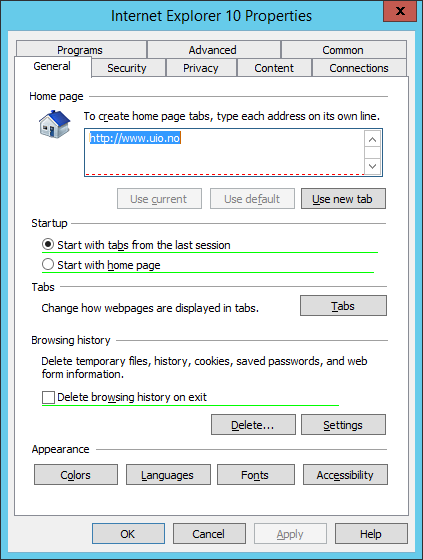 [Speaker Notes: Programmet må da også være laget for å se etter policy-delen av registeret
Antagelig det beste som er laget siden GP kom
Det meste kan nå pilles på- må ikke lengefr vente på en ADMX-fil 
En oppføring for XP, en for Vista]
Preferences
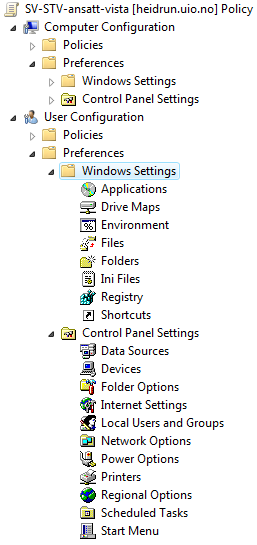 En node for maskin, en for brukere
Maskinnode settes ved oppstart, brukernode ved innlogging
Deretter hvert 90 minutt
To undernoder
Windows Settings: Typisk scriptbare innstillinger
Control Panel Settings: Innstillinger man finner under kontrollpanelet
14
[Speaker Notes: Ekspanderes]
Policy vs preferanse
15
Feilsøking
Hvilke policier skal brukeren/maskinen ha?
Gitt disse policiene, hva inneholder de og hvilke vinner?
To verktøy, gpresult på lokal maskin, RSOP på lita-ts
Eventloggen
16
[Speaker Notes: Mange bevegelige deler, avhengig av synkronisering og AD 
Synkron vs asynkron prosessering
Se om registereret endres der det skal.]
gpresult /r - maskindelen
Gir oversikt over maskin, OS og OU den er i
RSOP data for UIO\sorbyadm on SV-PRO7-5-96 : Logging Mode
----------------------------------------------------------

Deretter hvilke GPOer som gjelder for maskin-innstillinger
COMPUTER SETTINGS

CN=SV-PRO7-5-96,OU=pro7,OU=desktop,OU=sv,OU=clients,DC=uio,DC=no
Applied Group Policy Objects   
            
0-root-c-firewall 
0-sv-mount-printers
Neste rad viser hvilke GPOer som er filtrert ut: 
The following GPOs were not applied because they were filtered out    ---------------------------------------------------------------0-sv-nyno
    Filtering:  Denied (Security)

0-uio-show-only-logoff-button
    Filtering:  Not Applied (Empty)

0-uio-cf-client-wireless-settings
    Filtering:  Denied (WMI Filter)
    WMI Filter: 0-uio-only-laptops

0-uio-fu-set-logoff-button-as-default
    Filtering:  Disabled (GPO)
[Speaker Notes: gpresult  /s sv-stv-5-27 /H m:\gpresult.html]
gpresult /r - brukerdelen
USER SETTINGS
--------------
CN=sorbyadm,OU=users,OU=cerebrum,DC=uio,DC=no
Applied Group Policy Objects
-----------------------------
	UiO_root
	0-uio-fu-set-logoff-button-as-default

The following GPOs were not applied because they were filtered out
-------------------------------------------------------------------
	UiO_Laptop
        Filtering:  Denied (Security)
   	0-root-c-firewall
    	Filtering:  Disabled (GPO)
Legg merke til at her er 0-uio-fu-set-logoff-button-as-default
 satt, mens 0-root-c-firewall nå er skrudd av.
Dette fordi man skrur av den delen av en GPO som ikke brukes
[Speaker Notes: Snakk om loopback prosessing]
gpresult  /H filnavn.html – Gir alle innstillinger
RSOP – viser gjeldende innstillinger på en bestemt bruker og maskinLogg inn på lita-ts og start «Group Policy management»
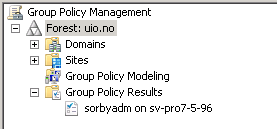 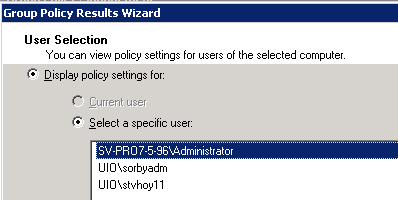 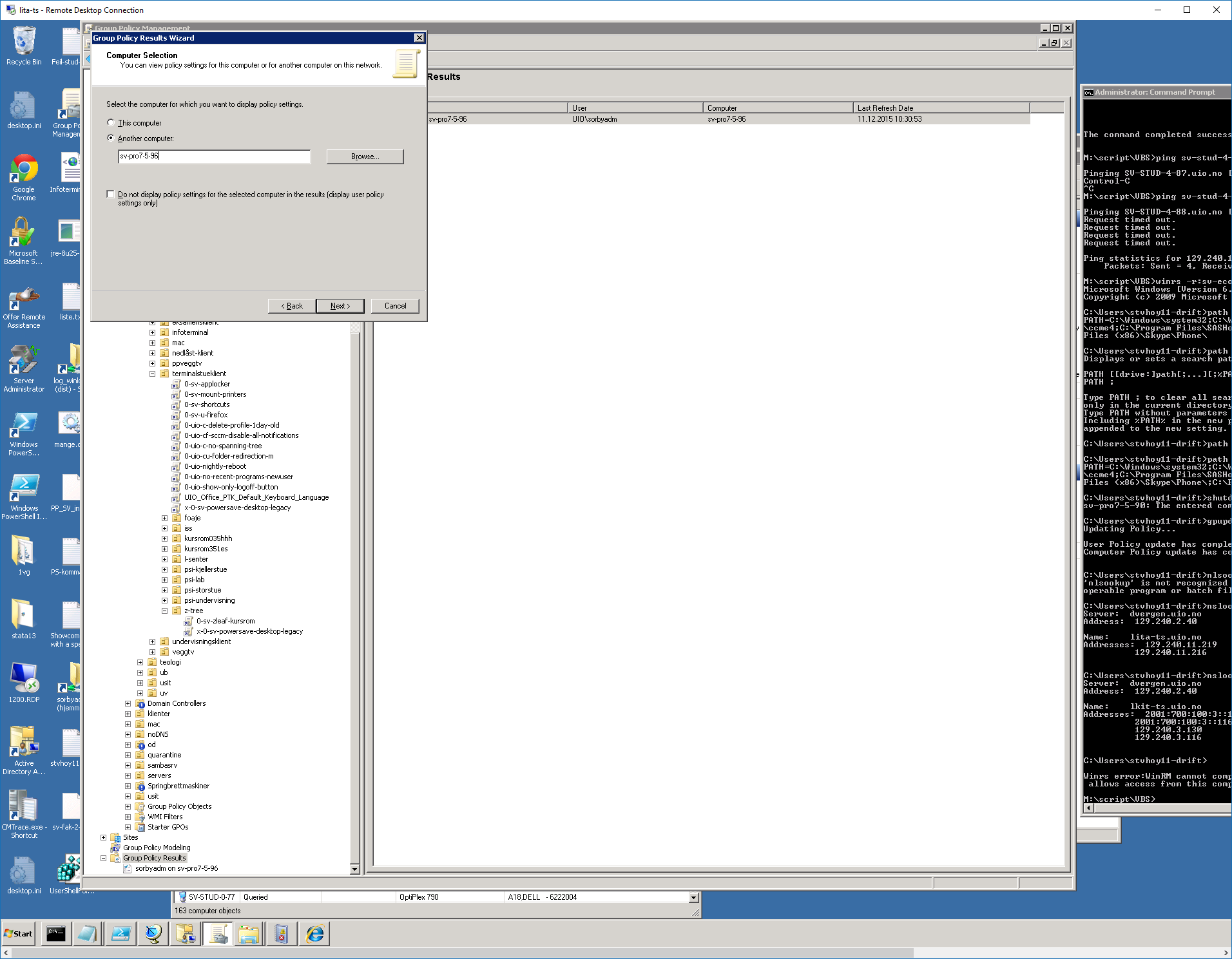 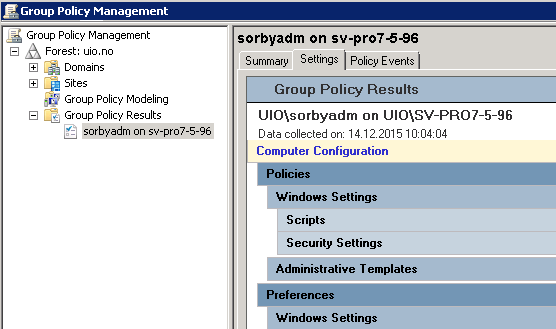 [Speaker Notes: Gå til Policy-delen i registeret]
Hva hvis innstillingen ikke «sitter»?Sjekk at registerbaserte policies faktisk skriver til registeret der de skal
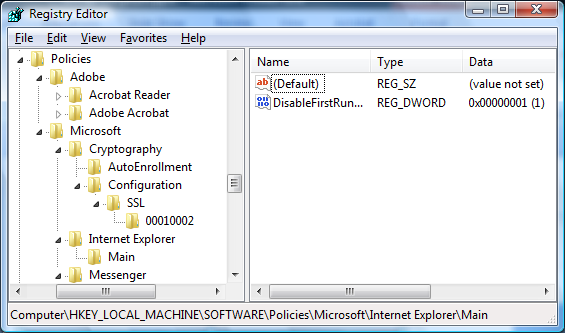 Eventloggen
Feil logges til «Application»
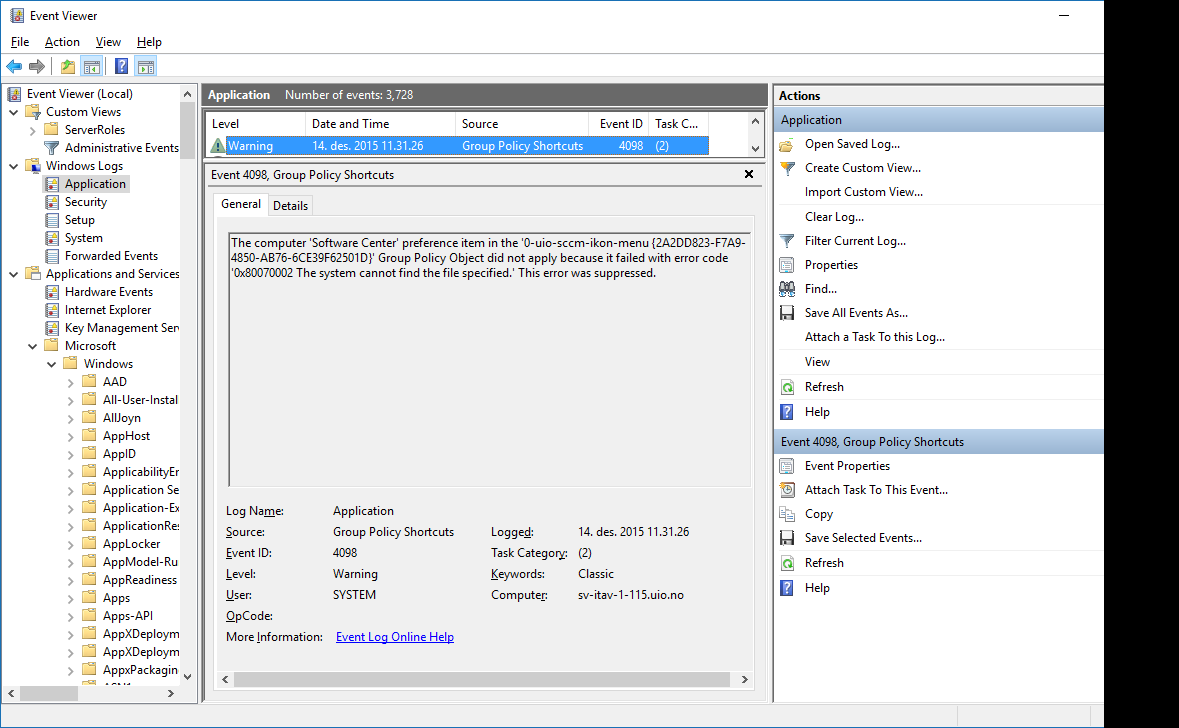 [Speaker Notes: Samler all logget aktivitet på ett sted
XP: userenv logs
GPLogView.exe -o \temp\logview.xml –x
GPLogView.exe -m]
Eventloggen Egen node for Group policy
Eventloggen - Group policy noden
Starting user logon Policy processing for UIO\sorbyadm.  (07:05:02)
Group Policy successfully discovered the Domain Controller in 515 milliseconds. (07:05:02)
Making system calls to access specified file. 
	\\uio.no\SysVol\uio.no\Policies\{F60EC908-E4CB-43EF-8A42-075CDFA10622}\gpt.ini (07:05:03)
The system calls to access specified file completed. 
	\\uio.no\SysVol\uio.no\Policies\{F60EC908-E4CB-43EF-8A42-075CDFA10622}\gpt.ini
	The call completed in 32 milliseconds.
Dette gjentas 45 ganger, inntil:
List of applicable Group Policy objects:

Local Group Policy
0-uio-u-outlook-junkfilter-off
0-uio-u-outlook-general-config
0-root-cu-internet-explorer-no-add-ons
0-root-cu-ts-delegate-credentials
0-root-cfu-screensaver-win7
0-root-u-lock-desktop
osv., osv, osv
The following Group Policy objects were not 
applicable because they were filtered out : 

0-sv-applocker
	Not Applied (Empty)
0-sv-nyno
	Denied (Security)
0-uio-c-no-spanning-tree
	Not Applied (Empty)
0-sv-general-sysadm-access
	Disabled (GPO)
0-uio-c-deny-driftusers-logon-locally
	Not Applied (Empty)
Eventloggen - Group policy noden
Deretter prosessering av hver enkelt GPO:
Starting Folder Redirection Extension Processing. 
List of applicable Group Policy objects: (No changes were detected.)
0-uio-cu-folder-redirection-m
Completed Folder Redirection Extension Processing in 63 milliseconds. (07:05:04)

Starting Group Policy Drive Maps Extension Processing. 
List of applicable Group Policy objects: (No changes were detected.)
0-sv-shortcuts
0-root-u-mount-winprog
Completed Group Policy Drive Maps Extension Processing in 265 milliseconds.
Tilslutt:
Completed user logon policy processing for UIO\sorbyadm in 6 seconds.
Next policy processing for UIO\sorbyadm will be attempted in 112 minutes. (07:05:08)
Mer lesestoff
2014 Edition: How Many Coffees Can You Drink While Your PC Starts? (hvordan måle innloggingen)

Jeremy Moskowitz 
	http://www.gpanswers.com/

SDM software
	Darren Mar-Elia
Eksotisk feilsøking
WMI Filter Validation Utility – sjekker om filteret virker på maskiner
Registry.Pol Viewer Utility – Leser en .pol-fil og lister ut alle registry-innstillinger
[Speaker Notes: Log view – også i sanntid]